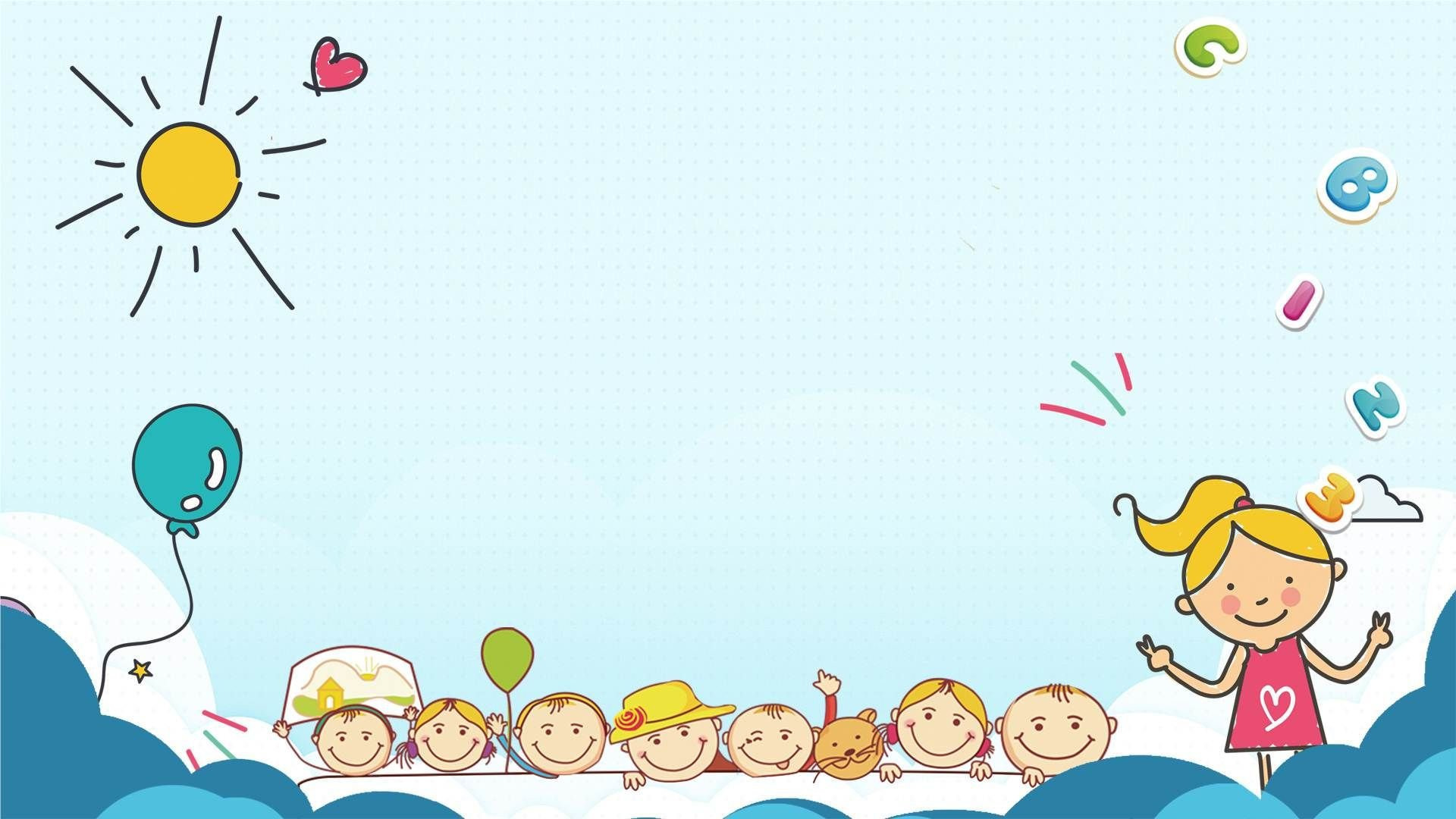 Рабочие моменты 2021-2022
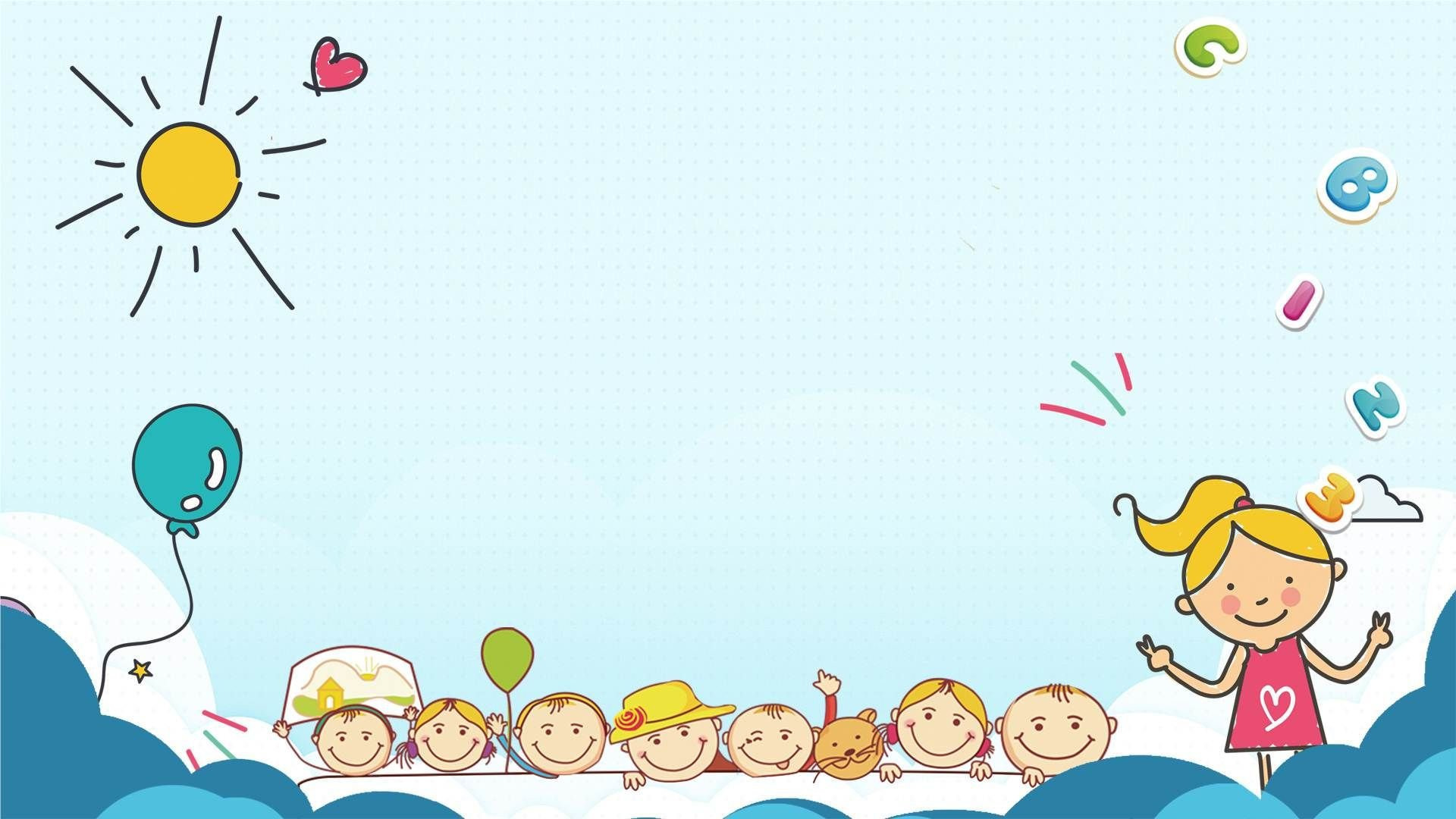 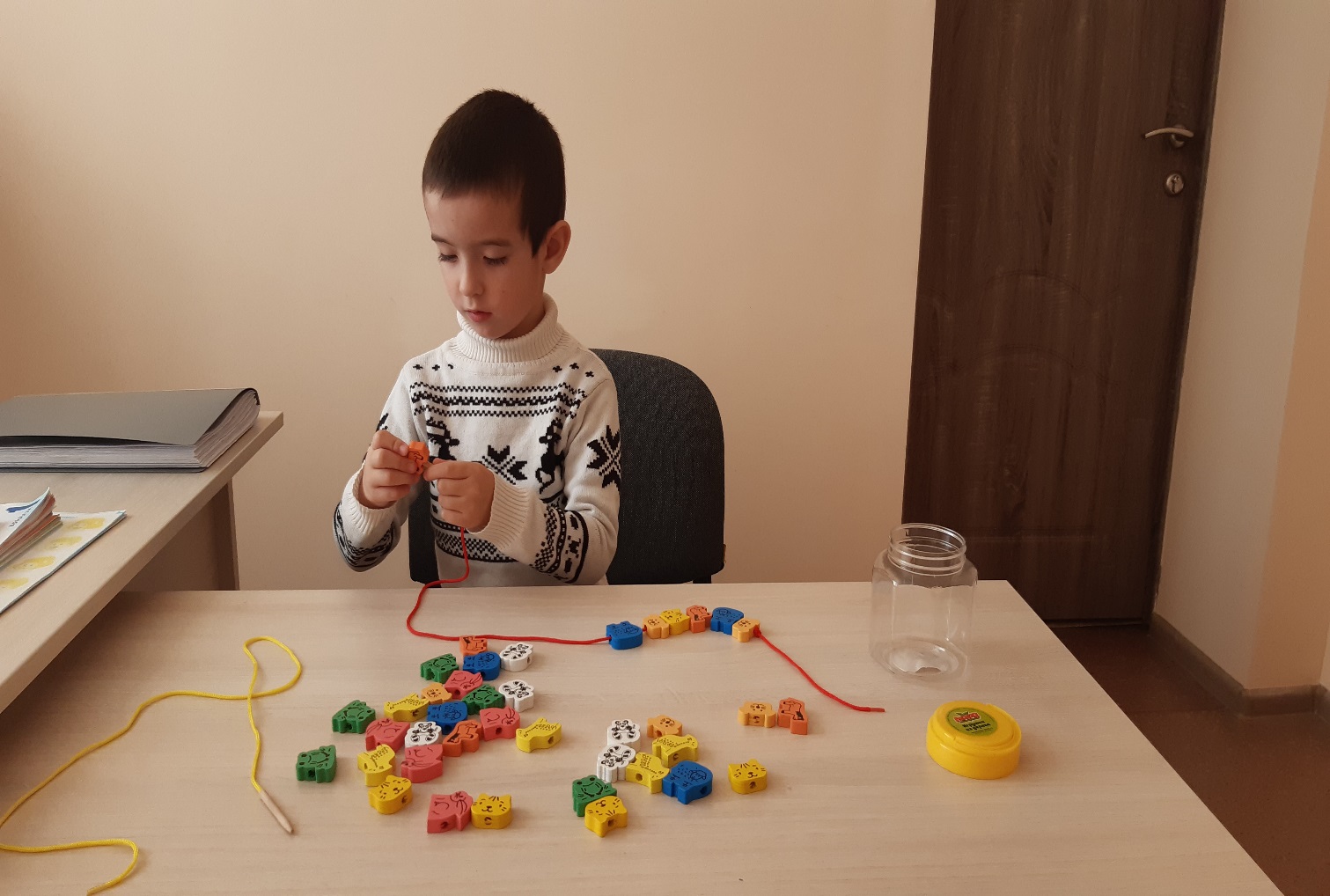 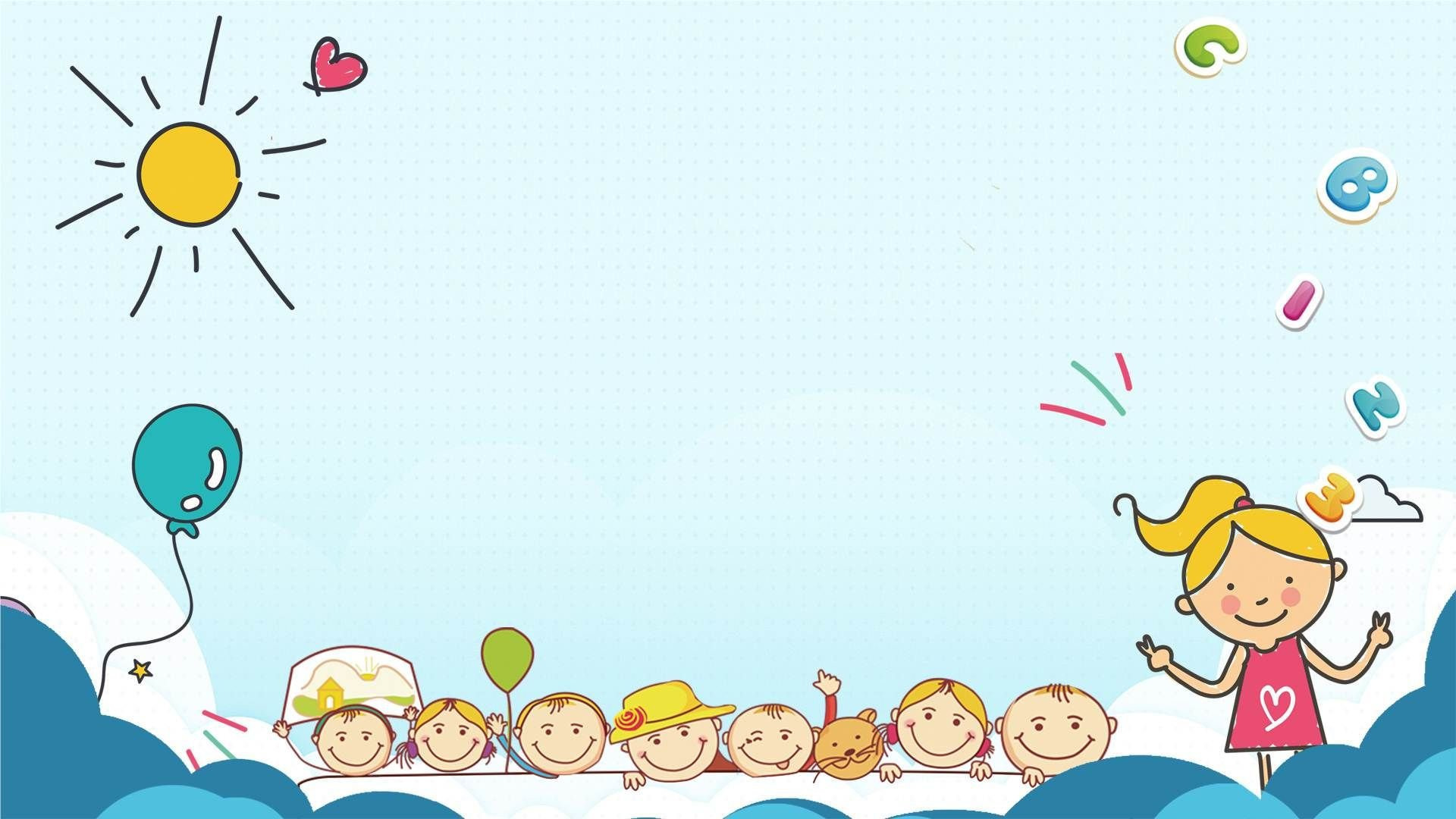 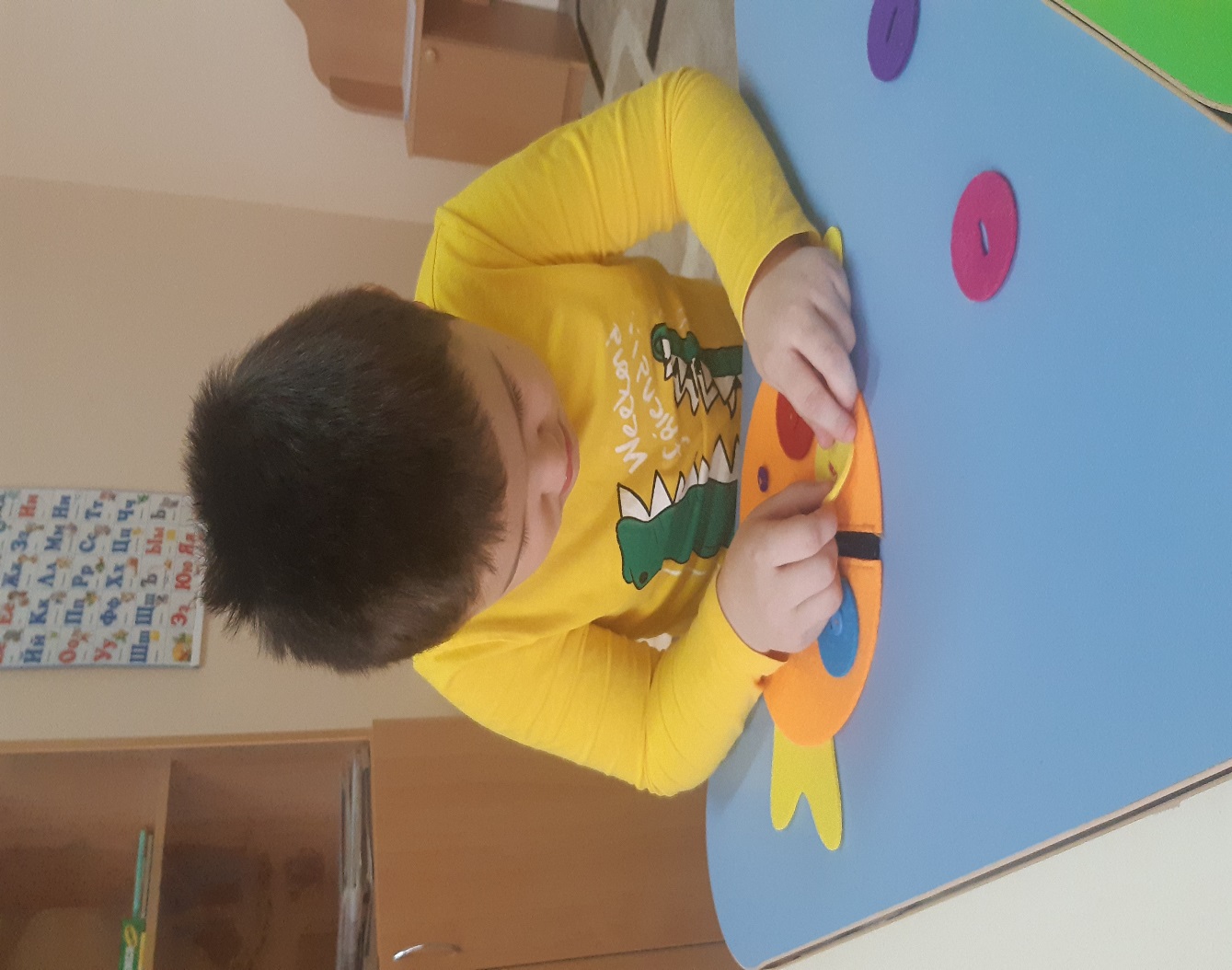 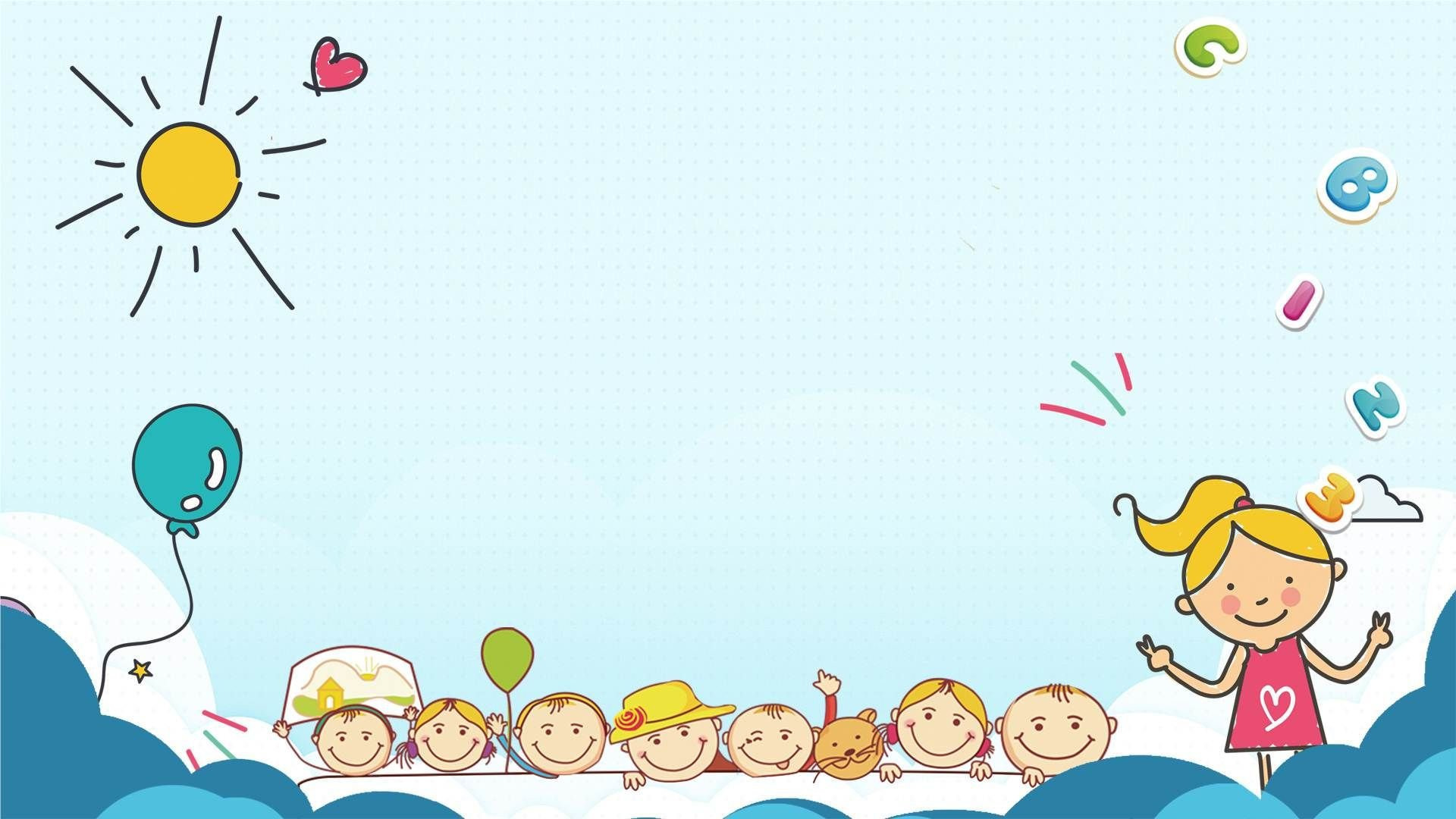 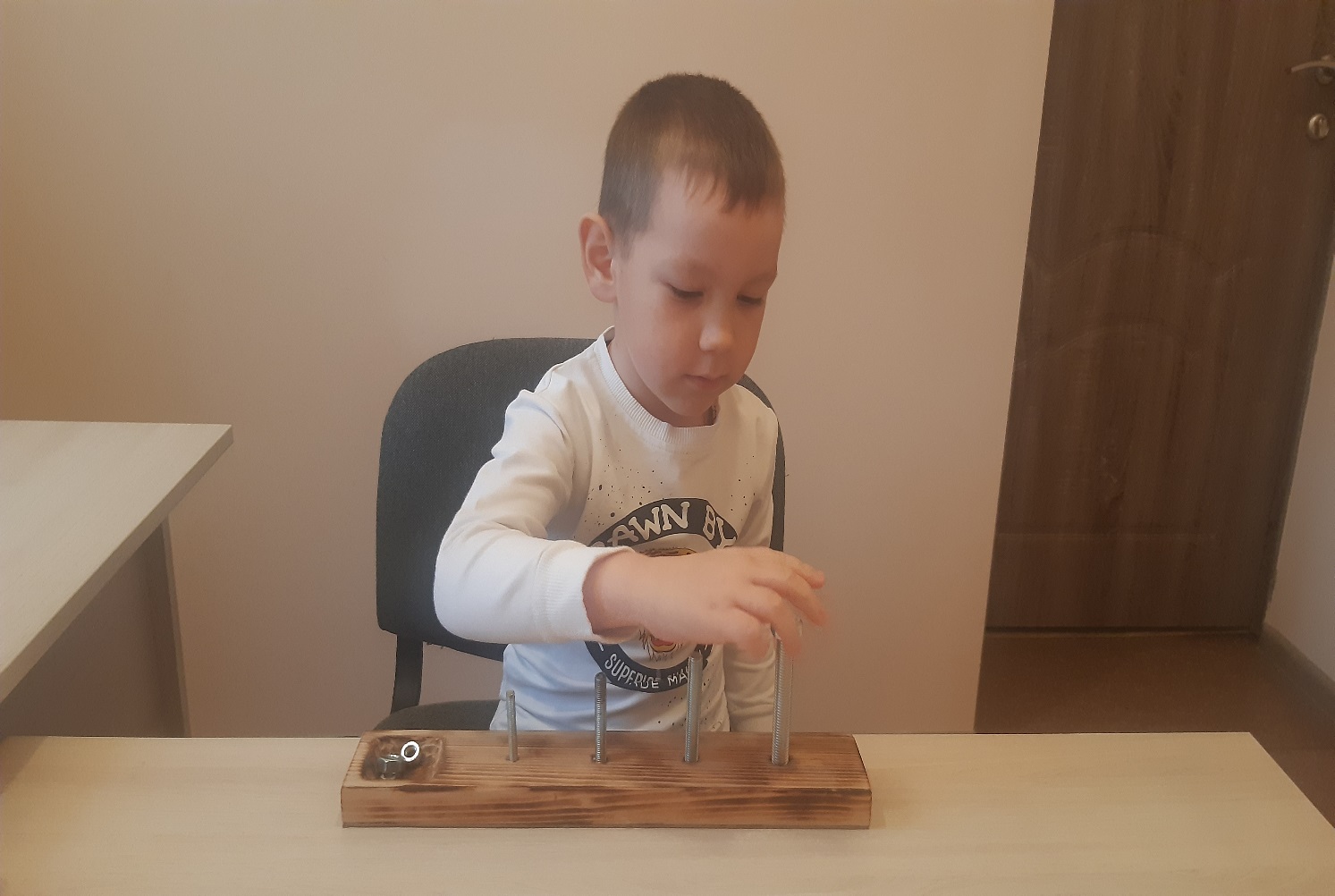 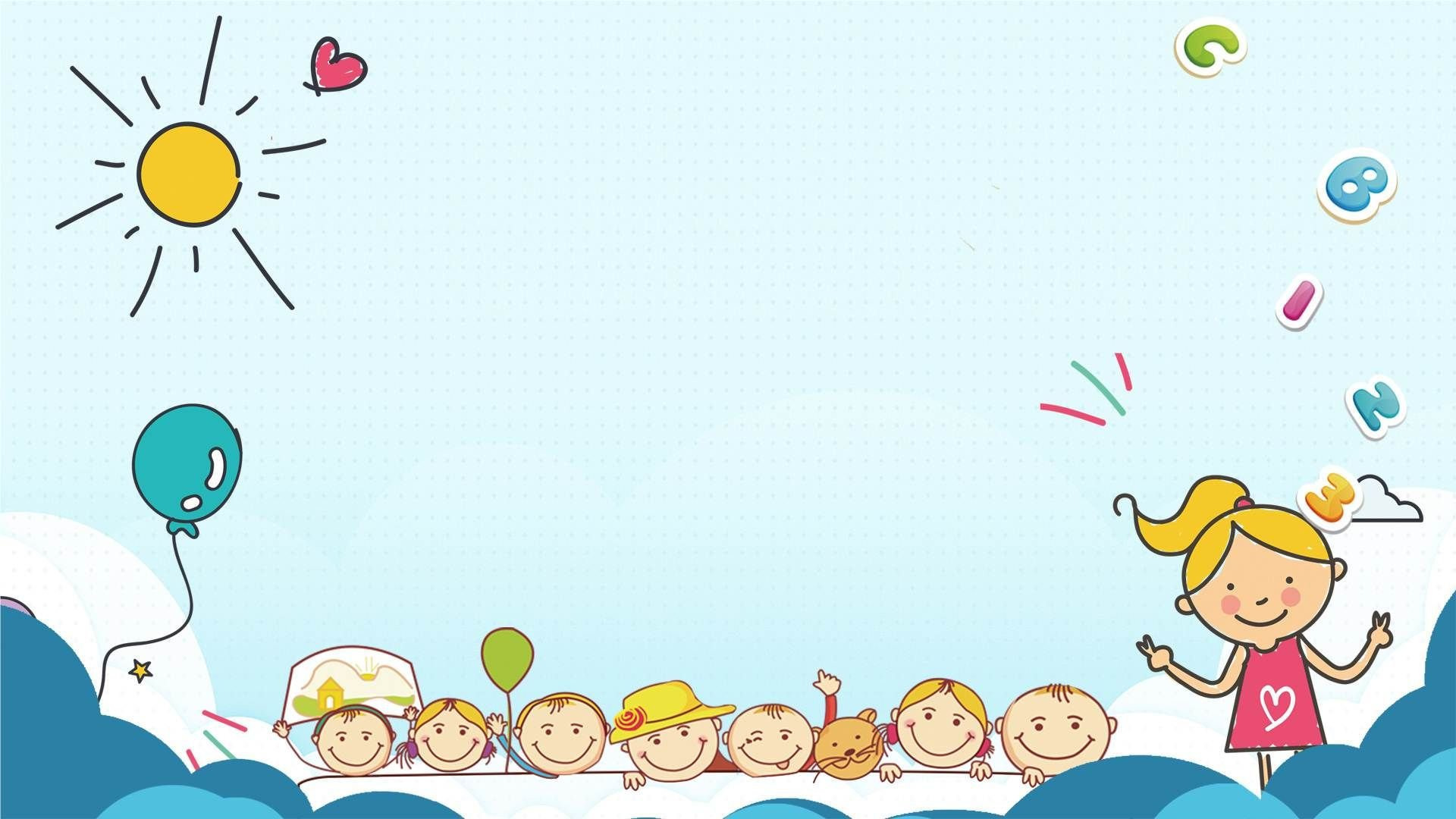 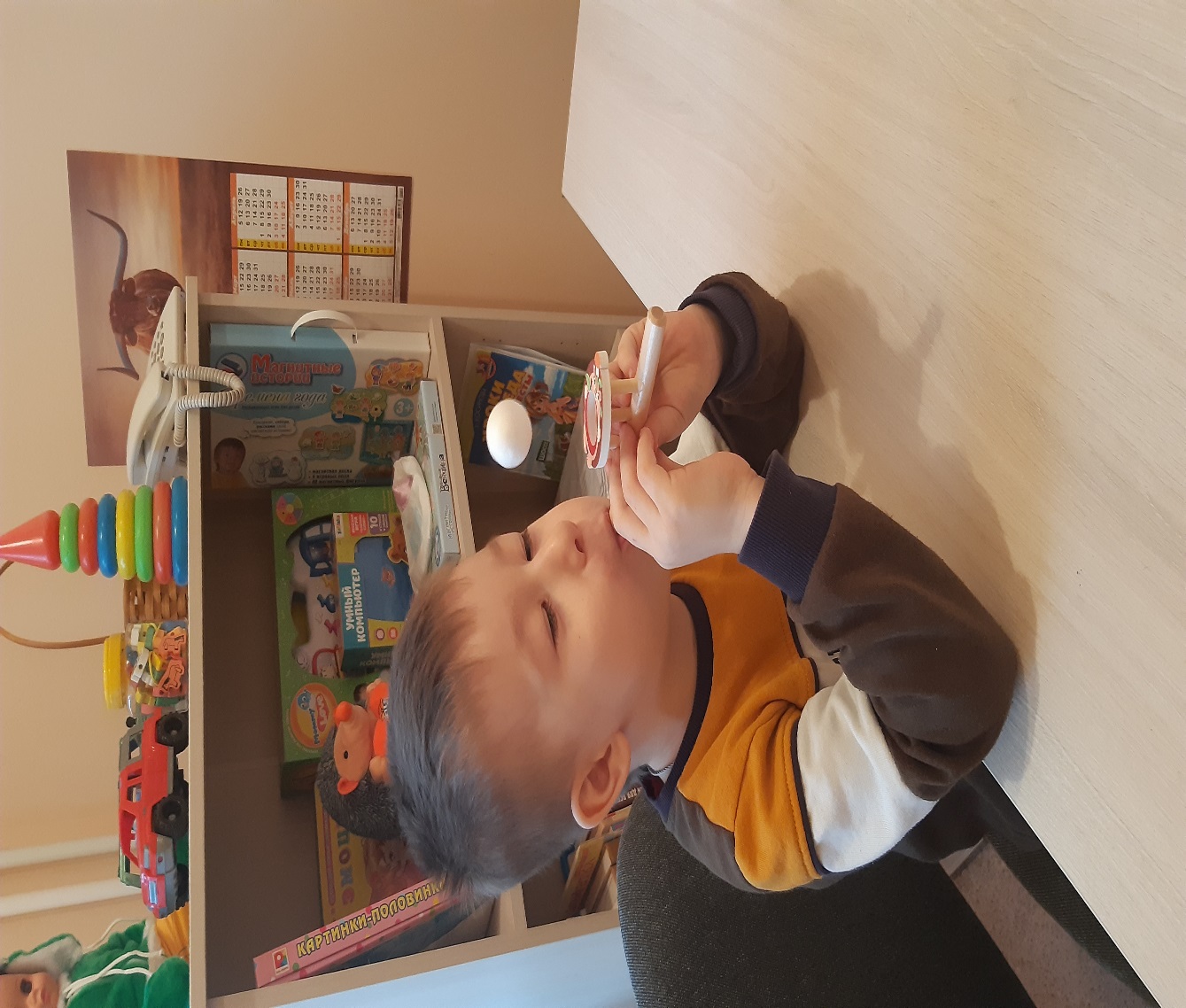 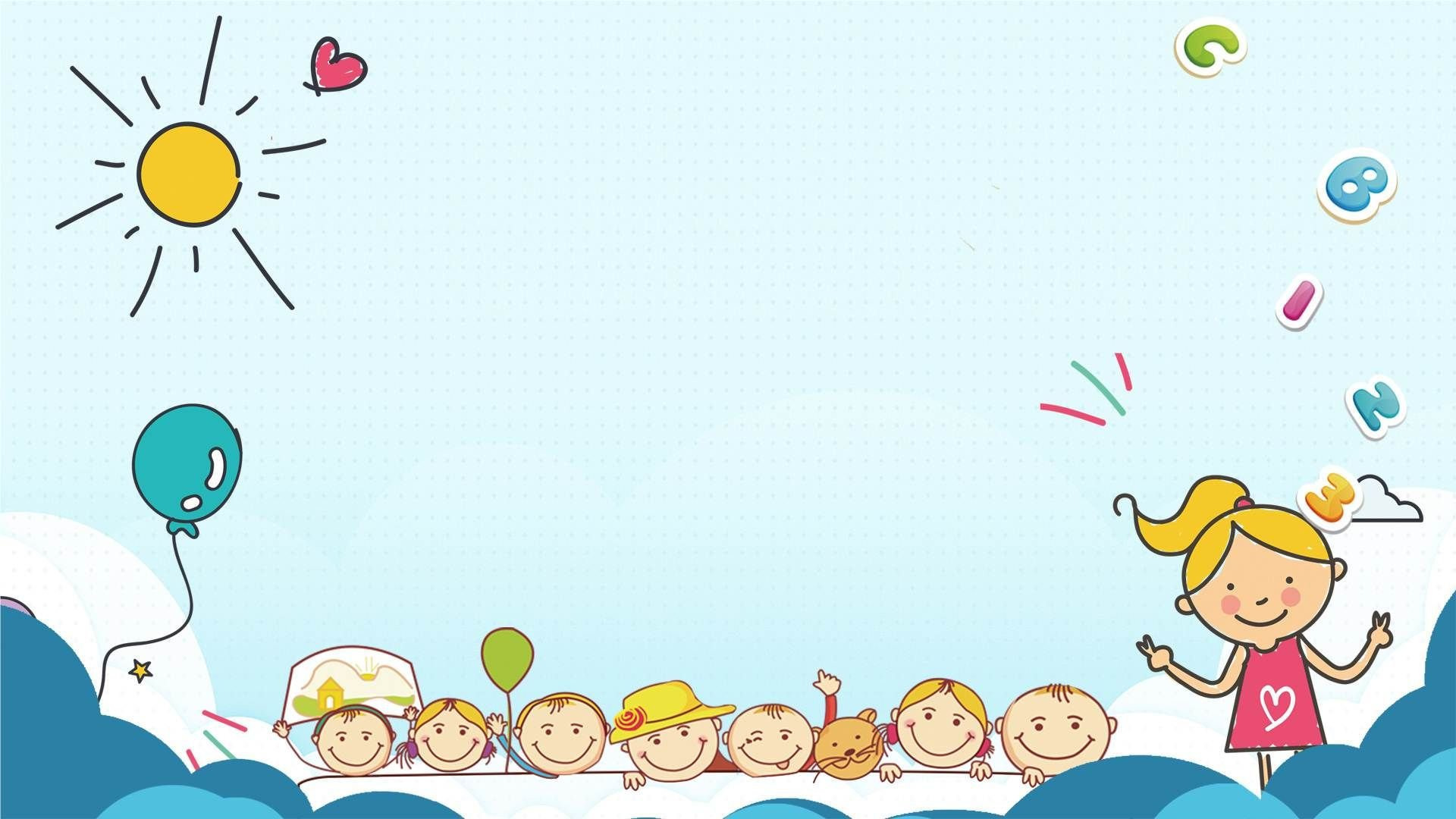 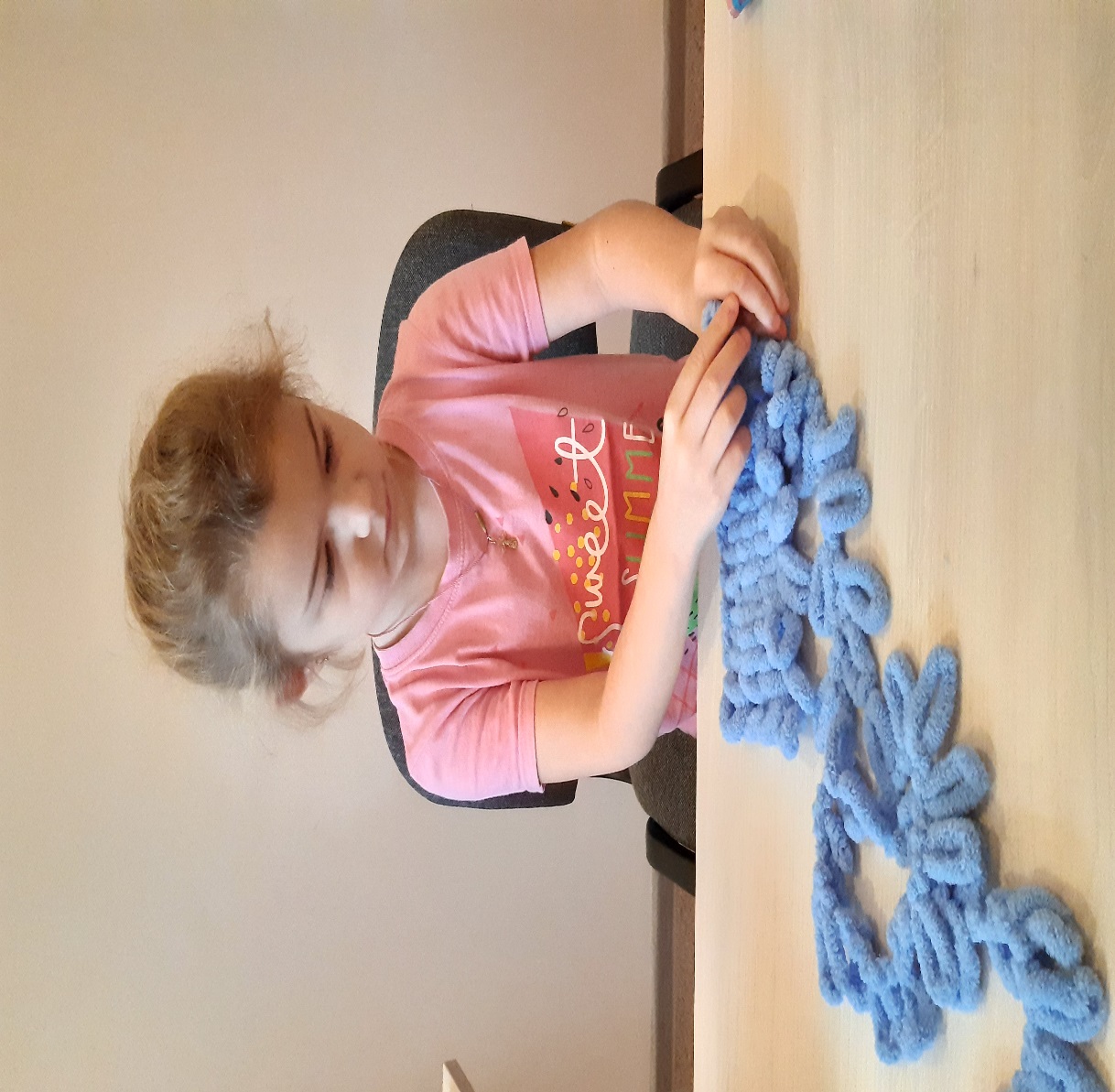 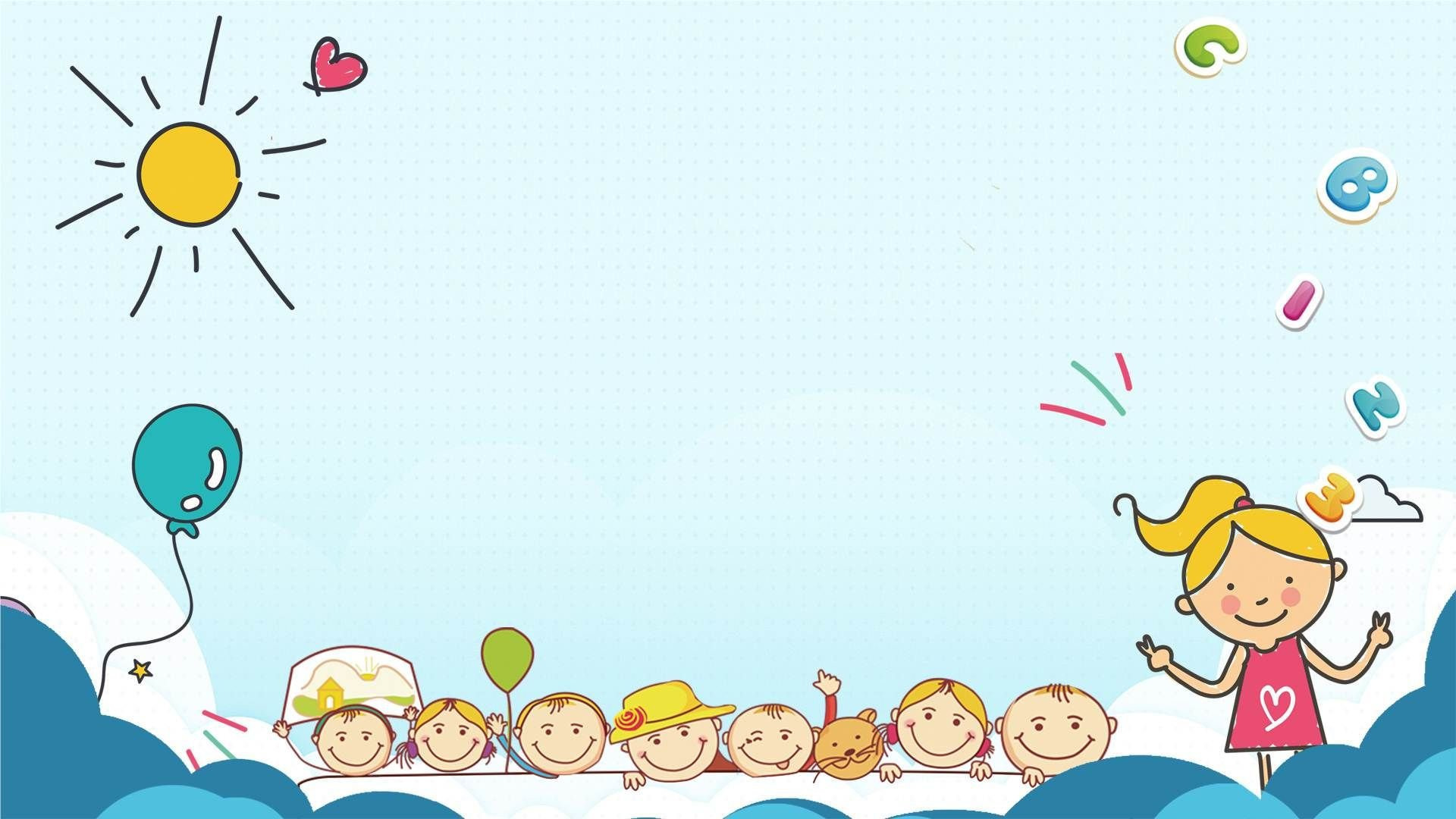 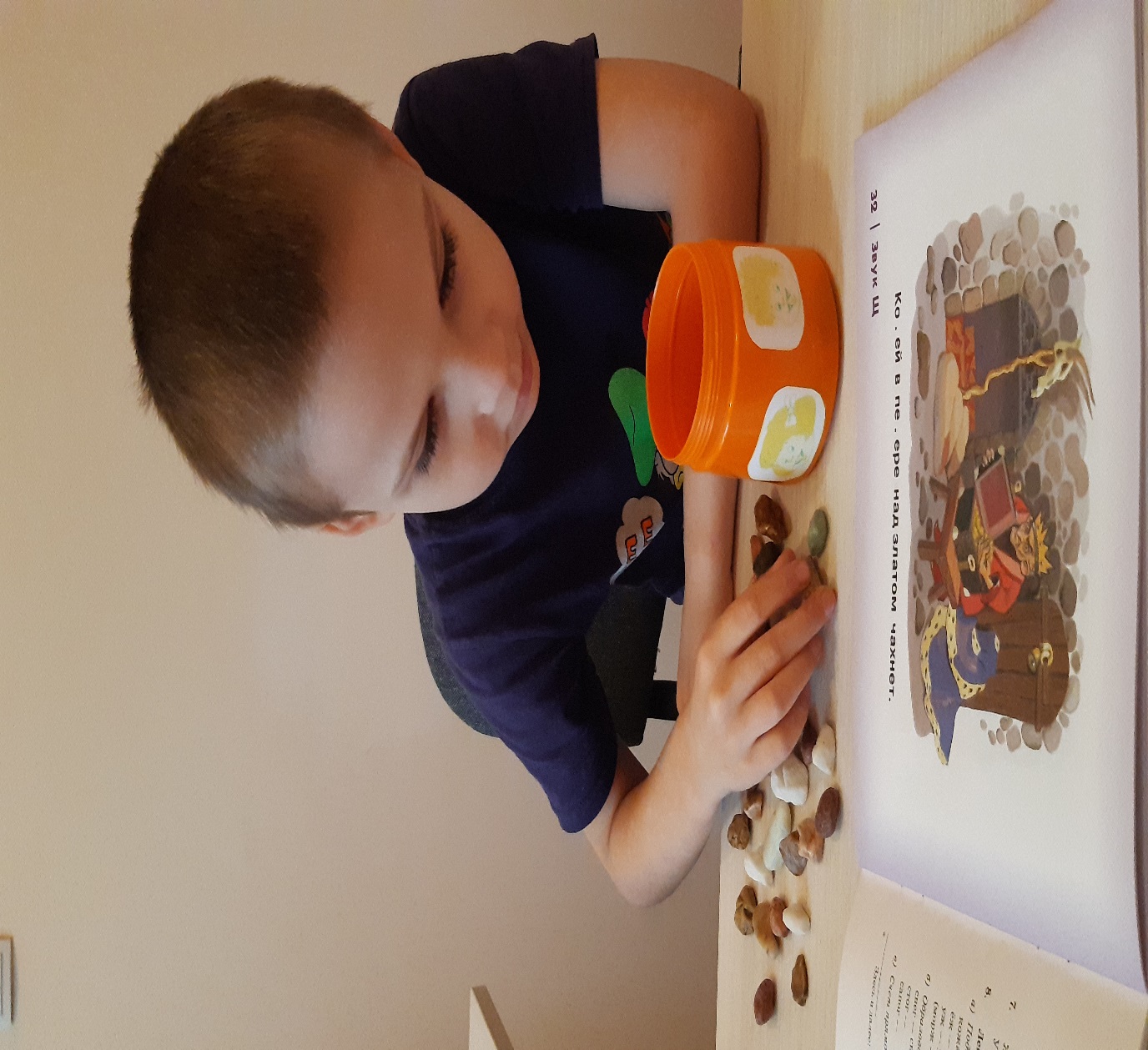 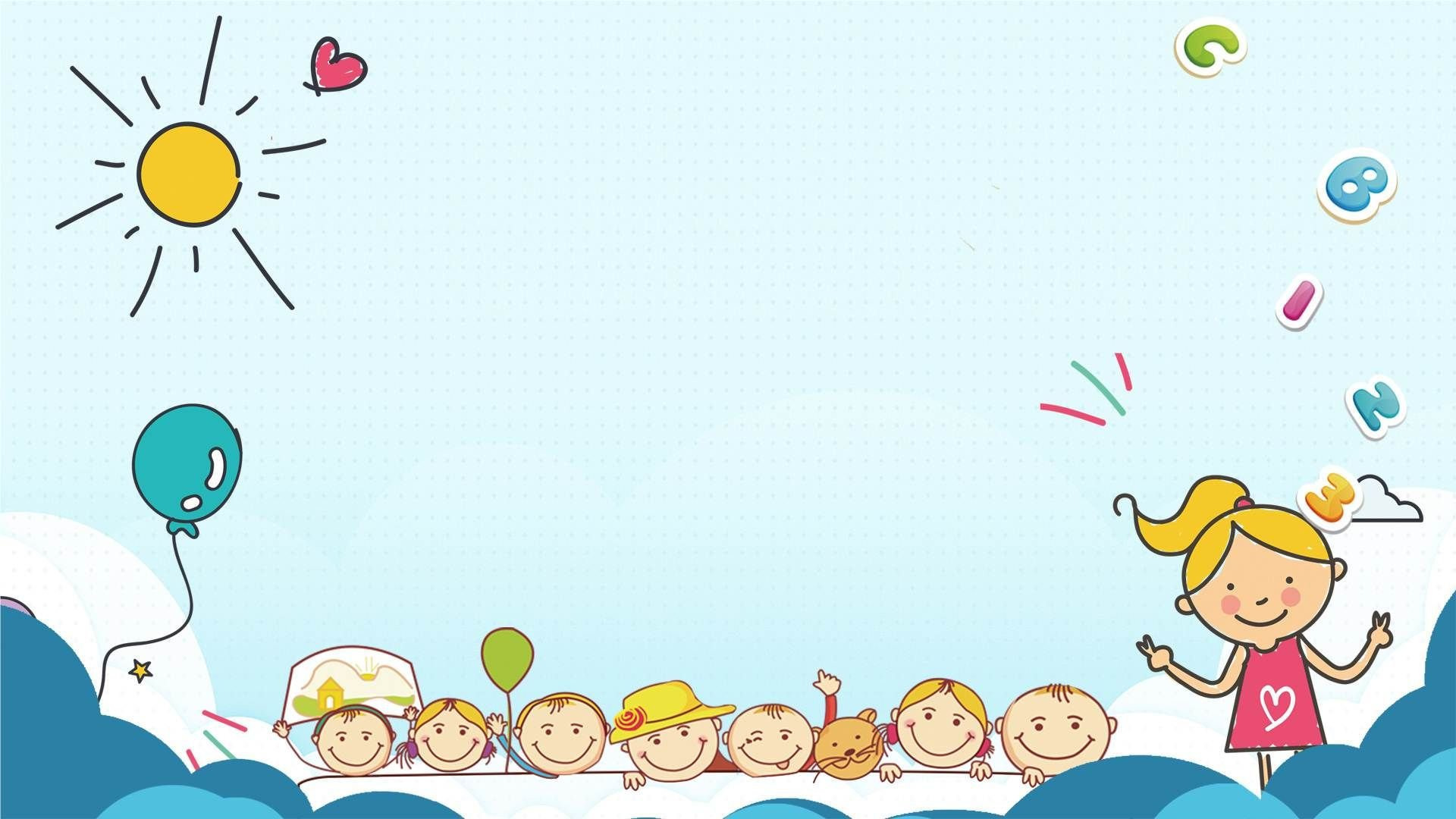 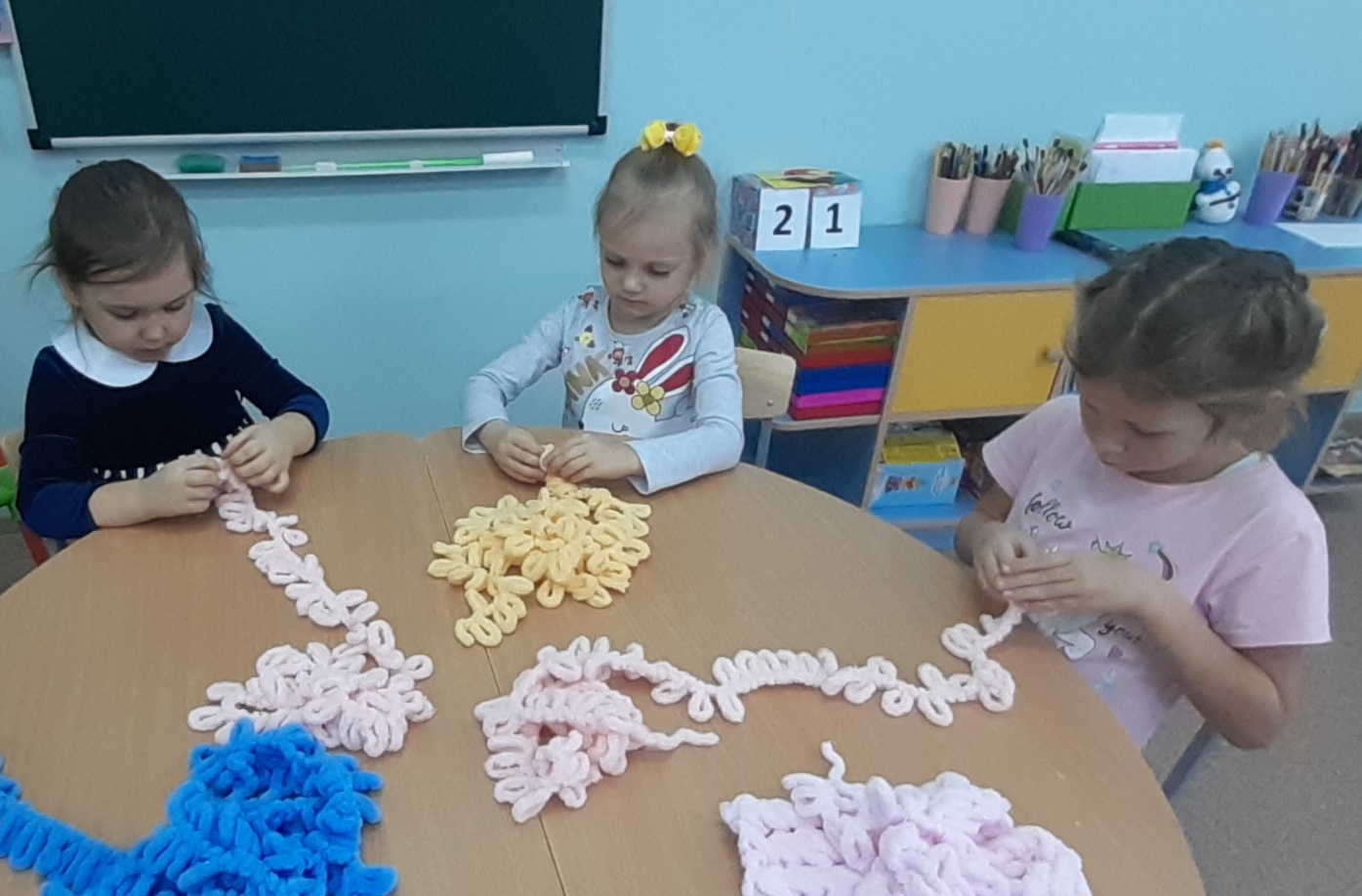 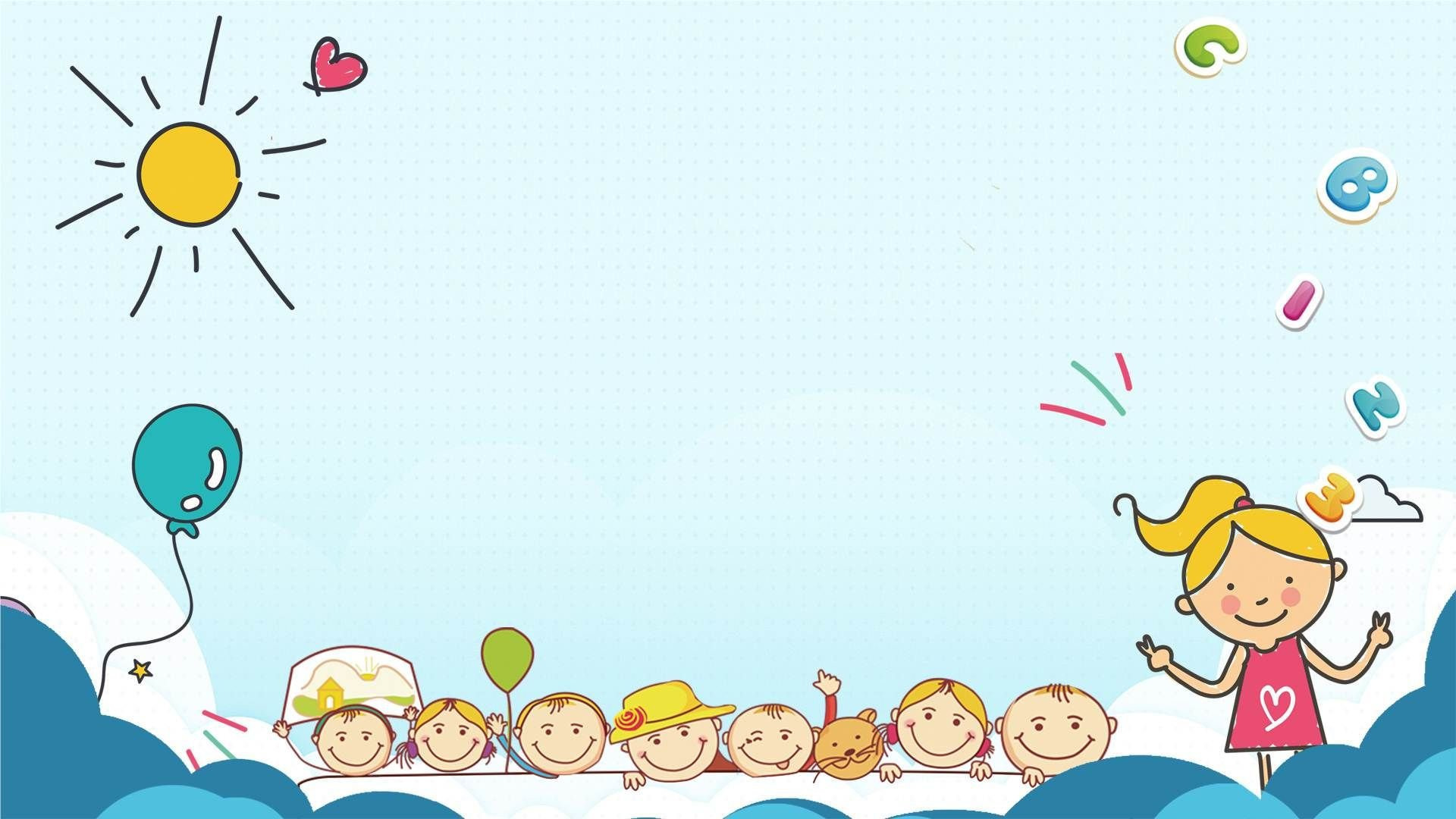 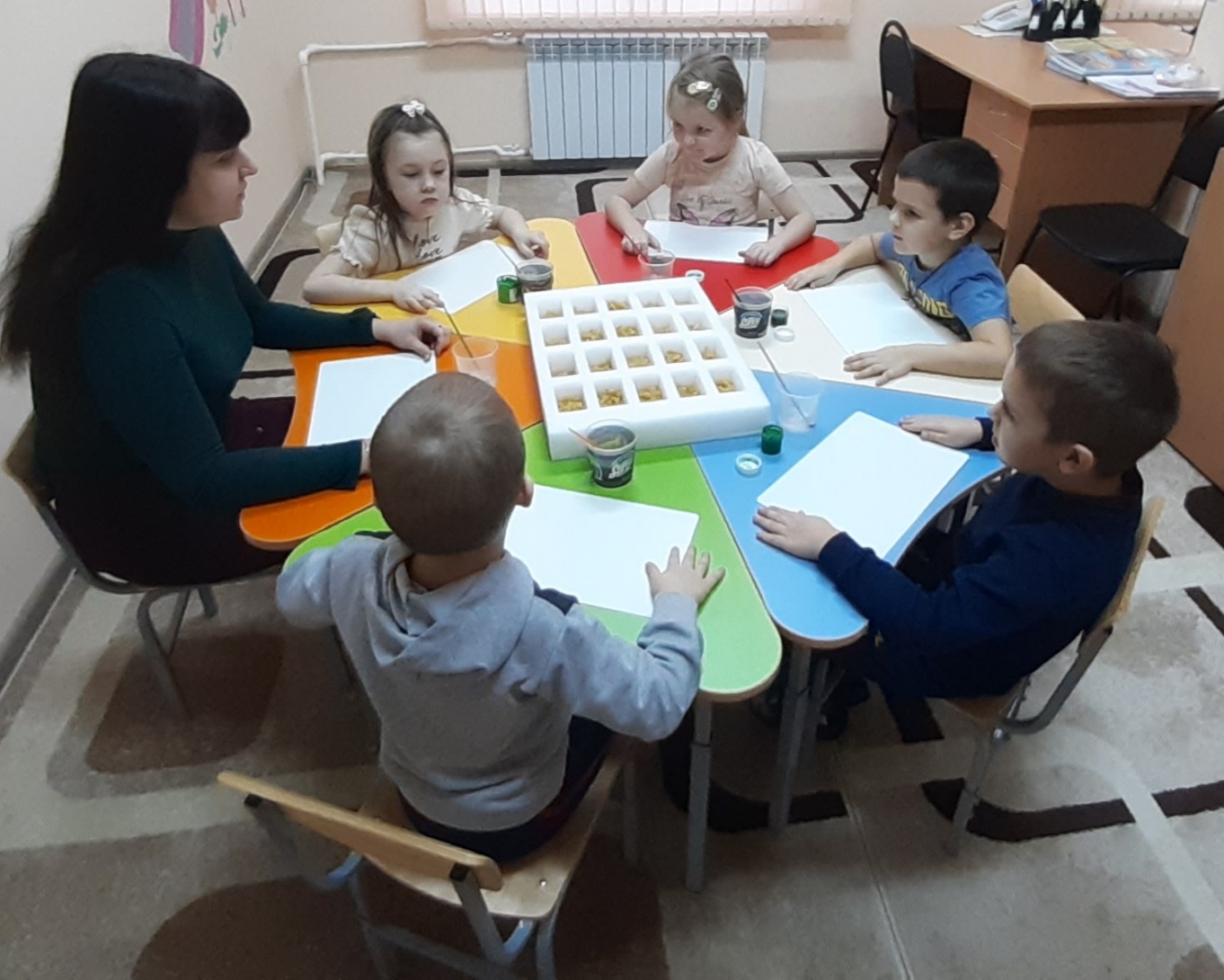 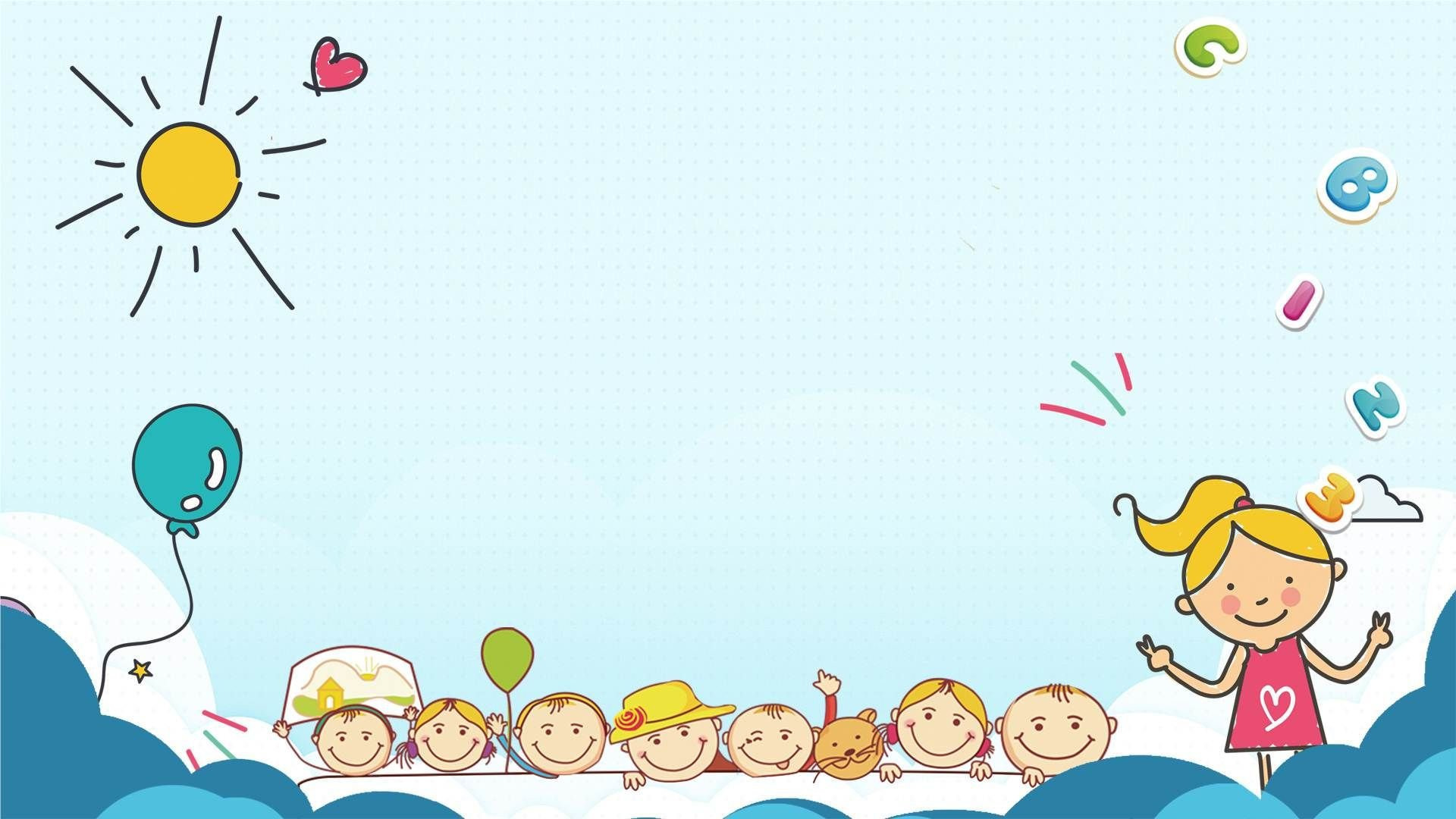 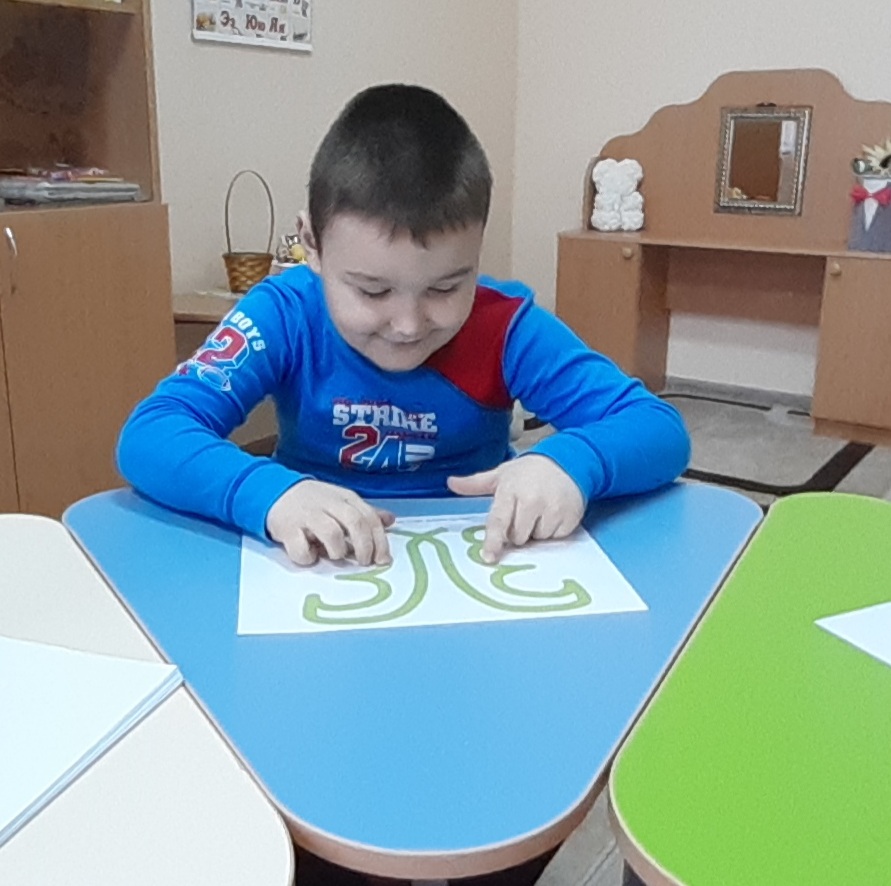 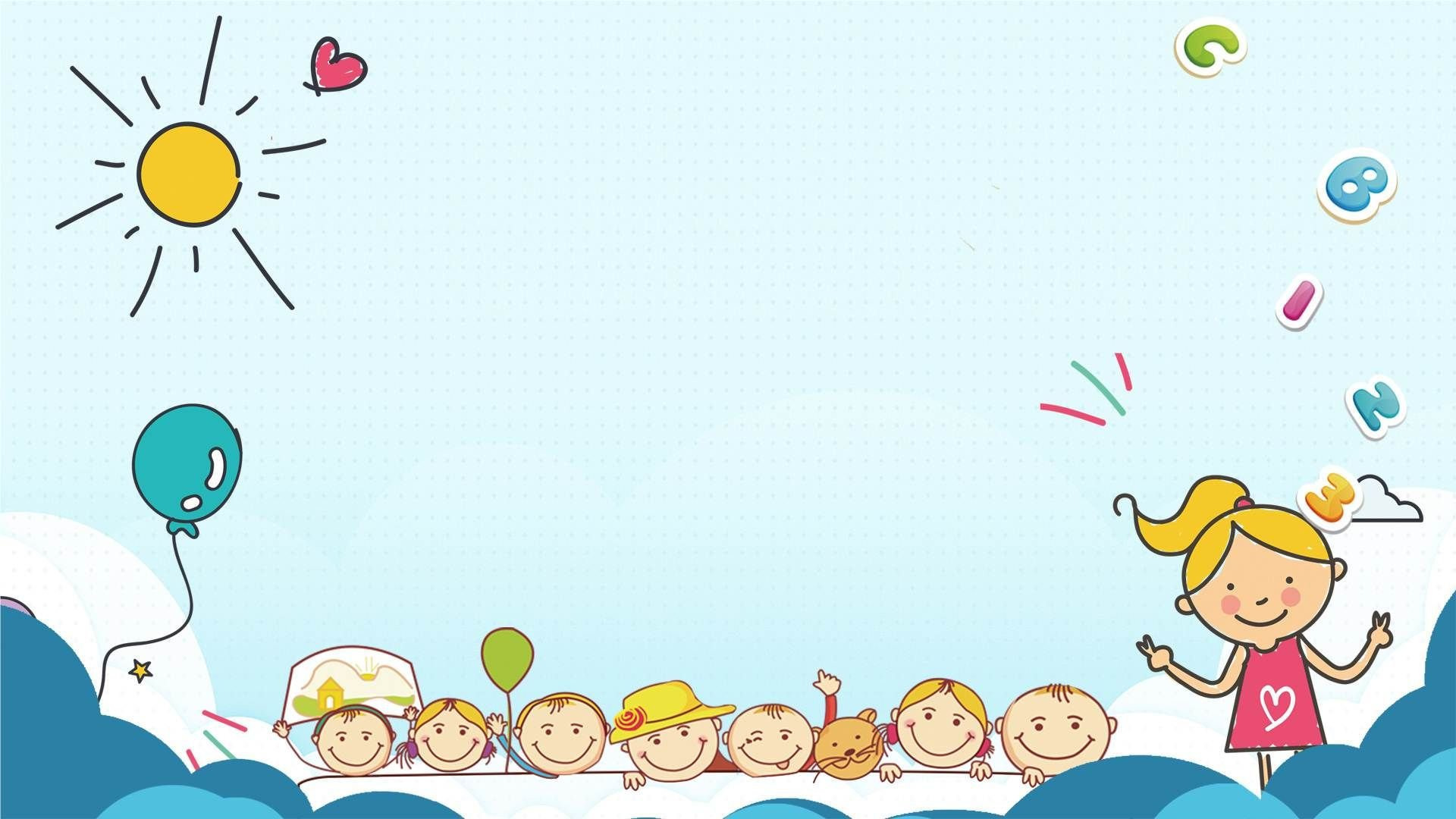 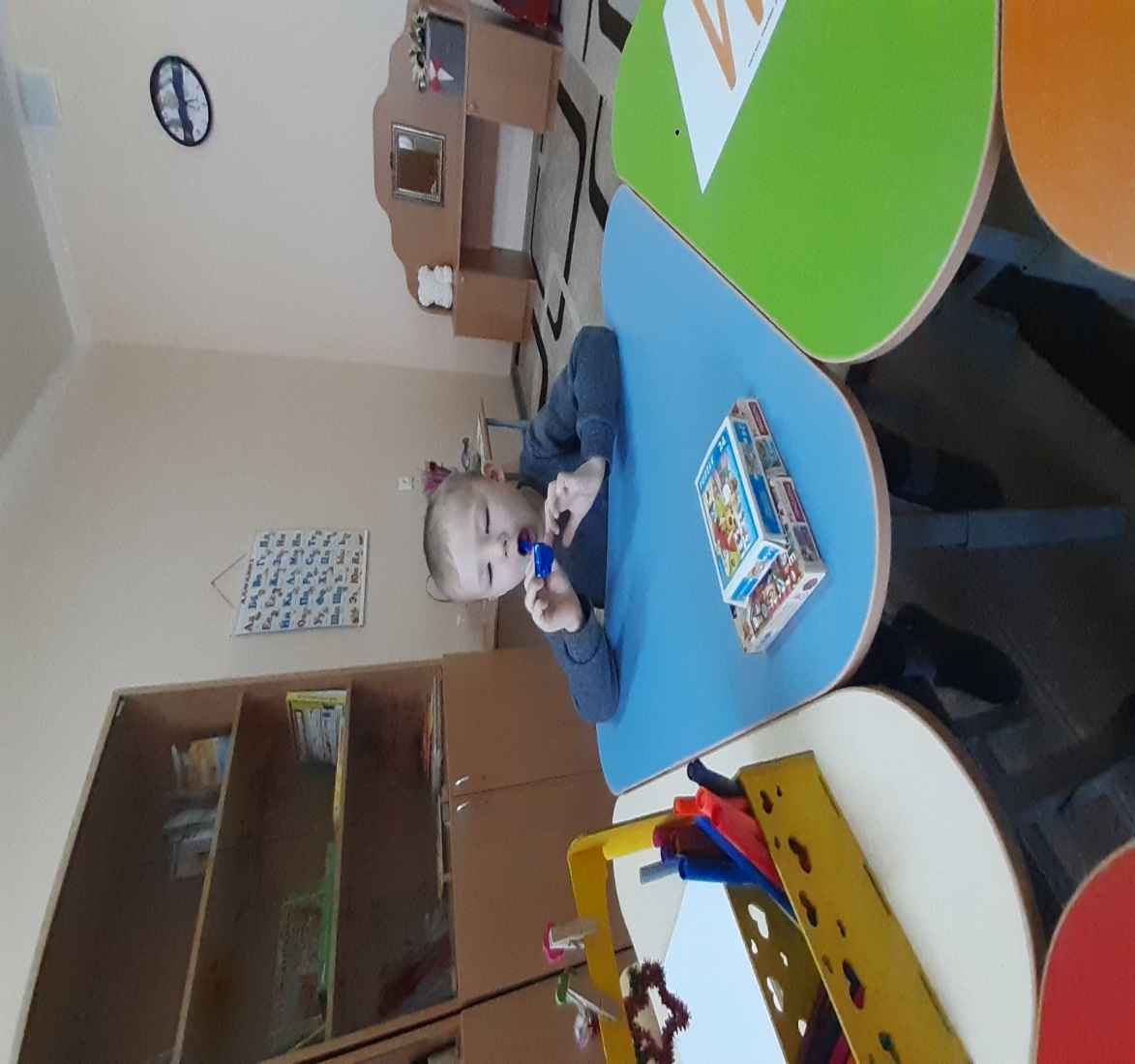